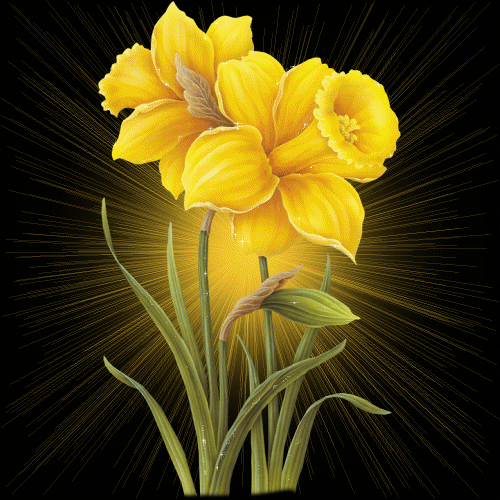 স্বাগতম
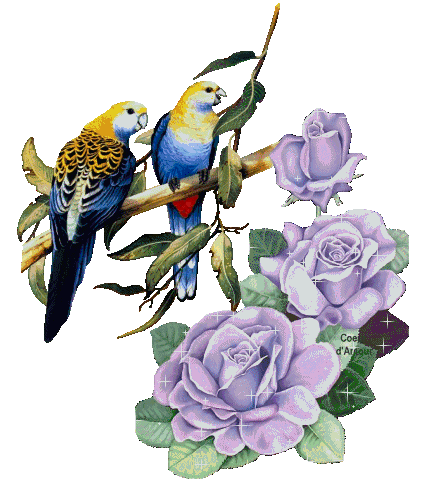 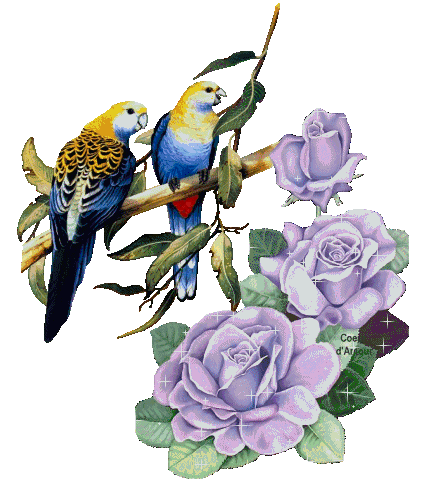 শিক্ষক পরিচিতি
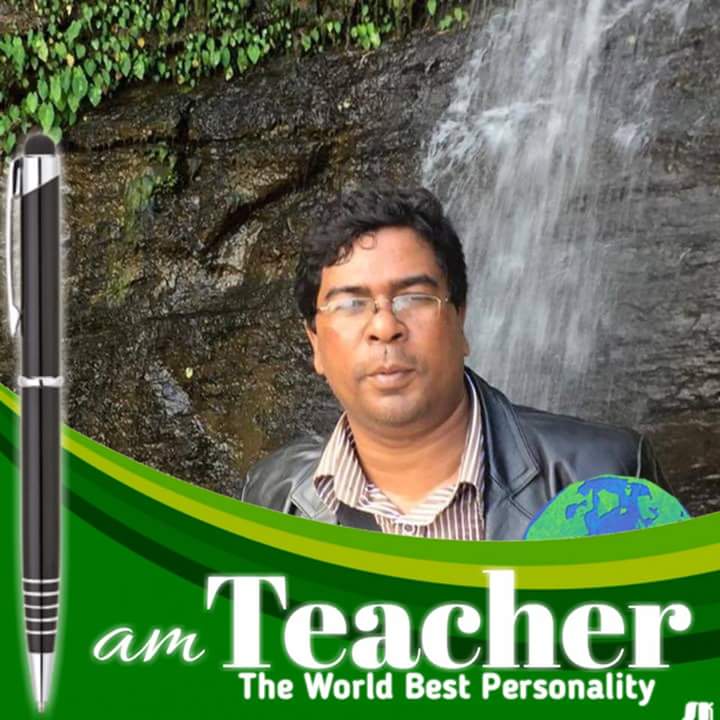 দিদার হোসেন
সহকারি শিক্ষক
পূর্বরাখী সরকারি প্রাথিমিক বিদ্যালয়
মুন্সীগঞ্জ সদর, মুন্সীগঞ্জ।
পাঠ  পরিচিতি
শ্রেণিঃ ৪র্থ 
বিষয়ঃবিজ্ঞান 
পাঠঃস্বাথ্যবিধি 
অধ্যায়ঃ ০৫ 
তারিখঃ০২/০২/২০২১
সময়ঃ ৪০ মিনিট
শিখন ফল
৯.1.১। স্বাথ্যবিধি পালনের প্রয়োজনীয়তা বর্ণনা করতে পারবে। 
৯.১.২। স্বাথ্য রক্ষার জন্য যে সকল নিয়ম কানুন মেনে চলতে হয় সে গুলো বলতে পারবে।
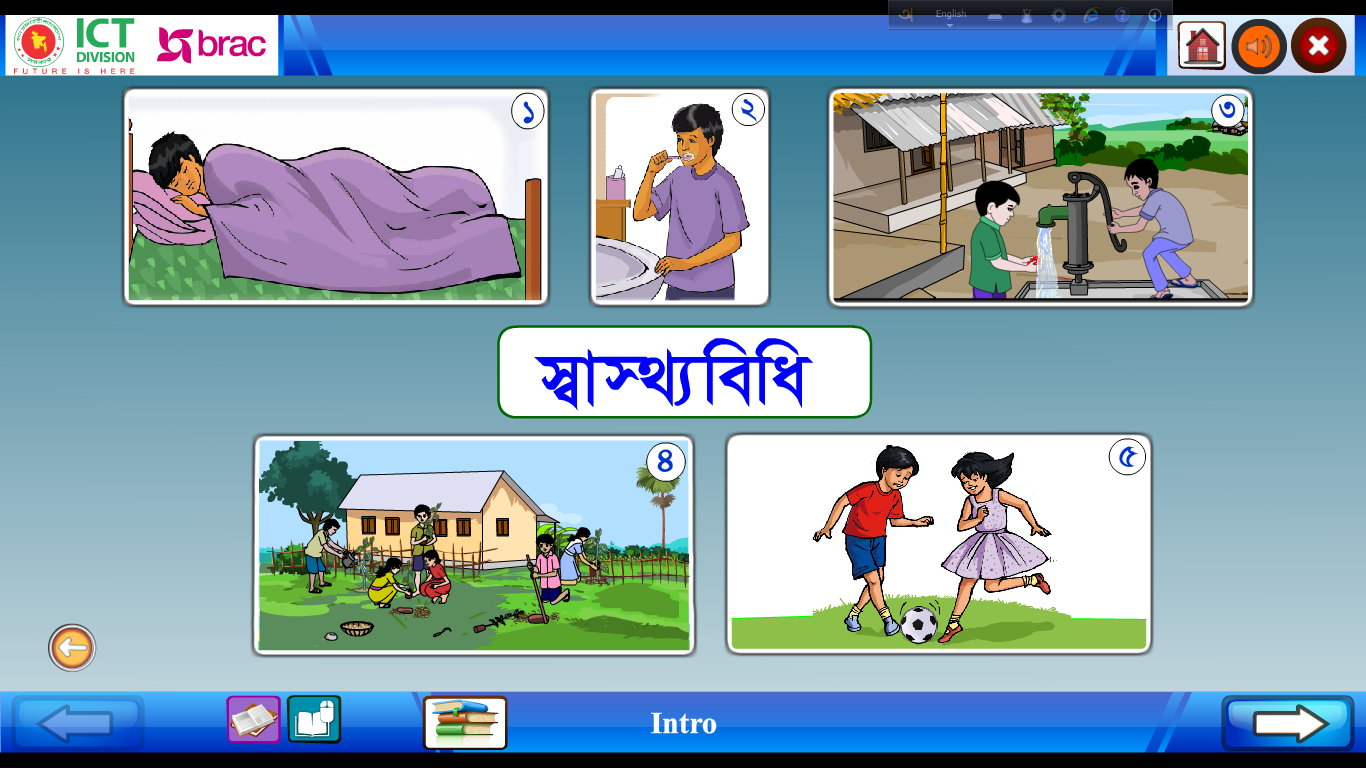 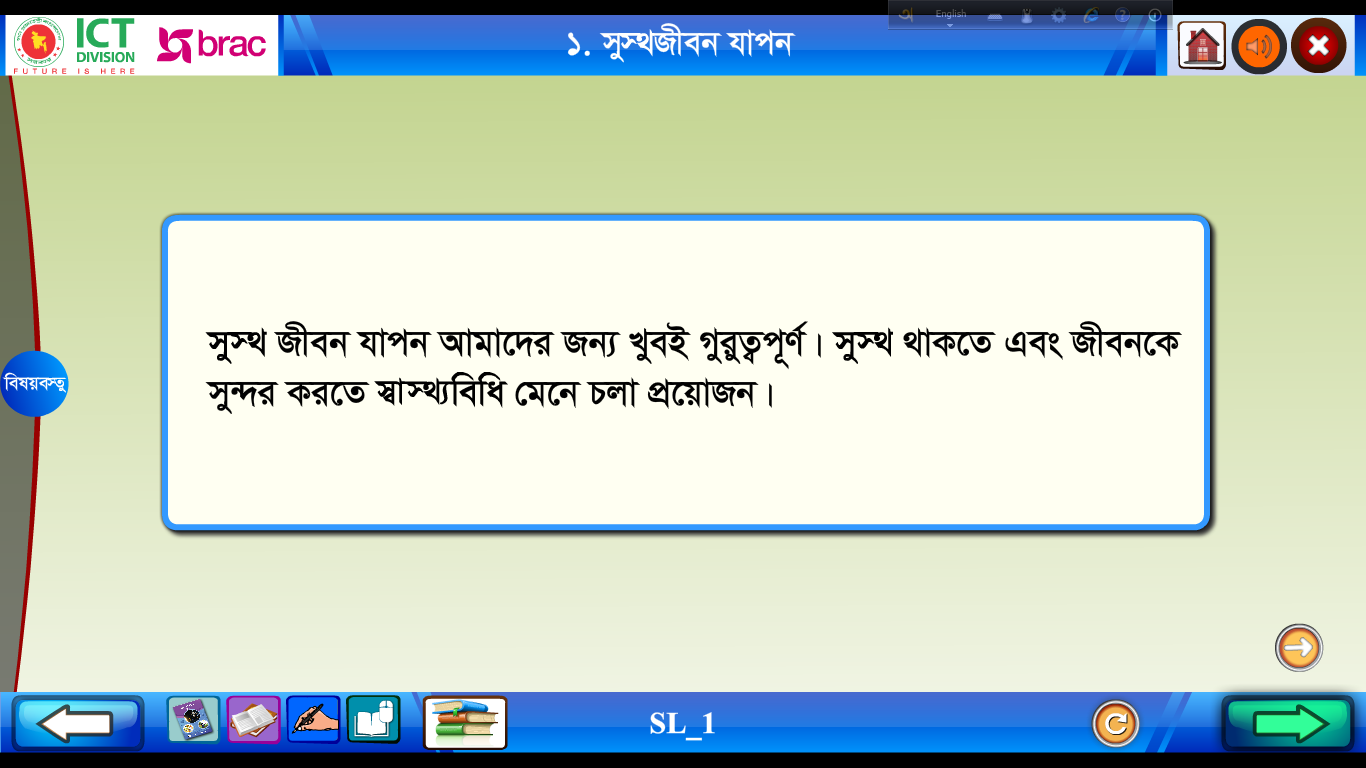 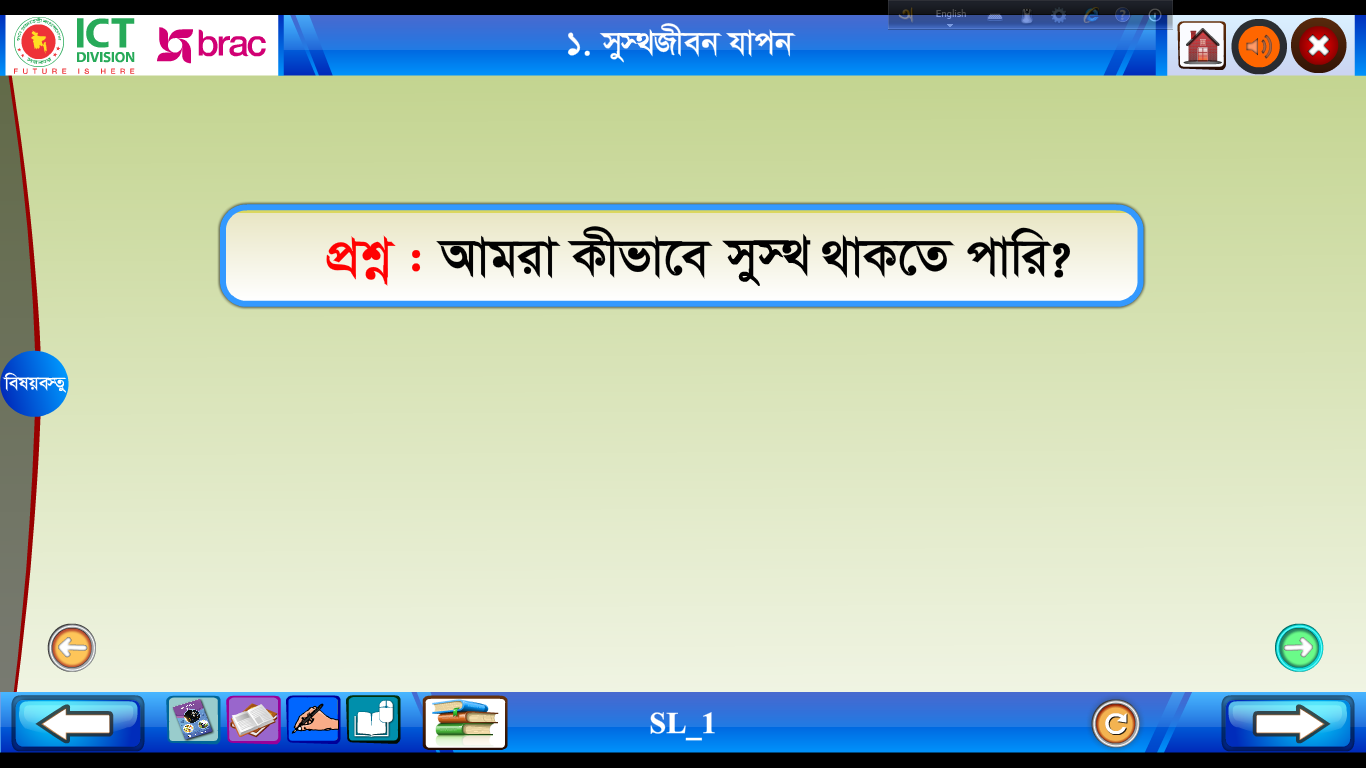 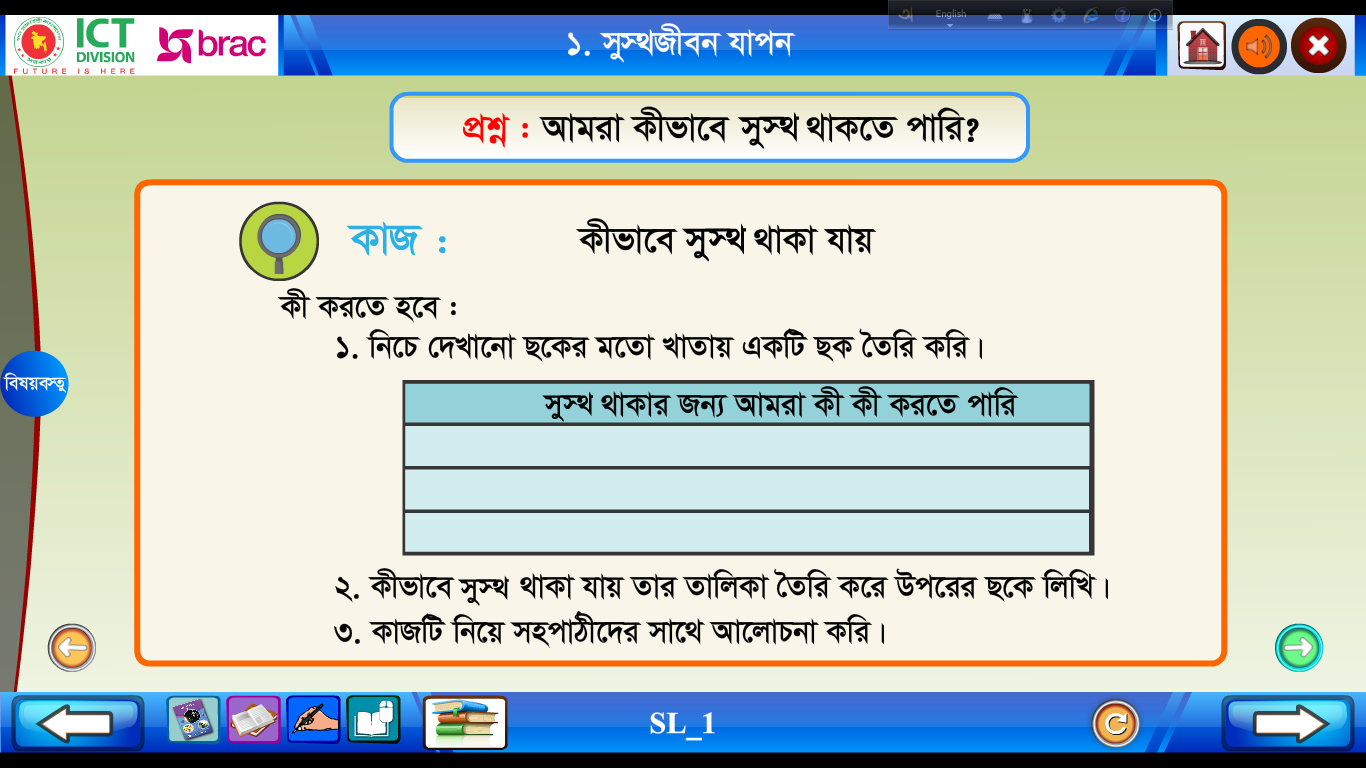 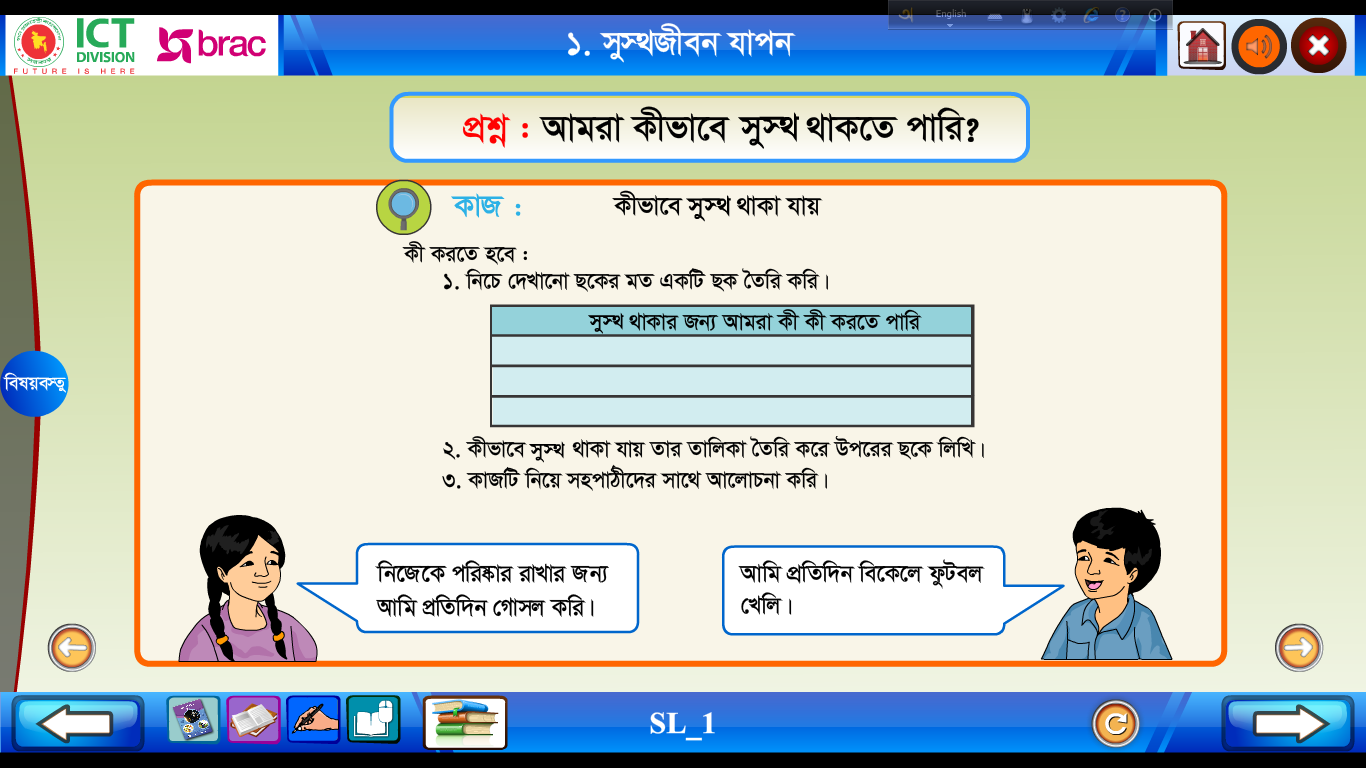 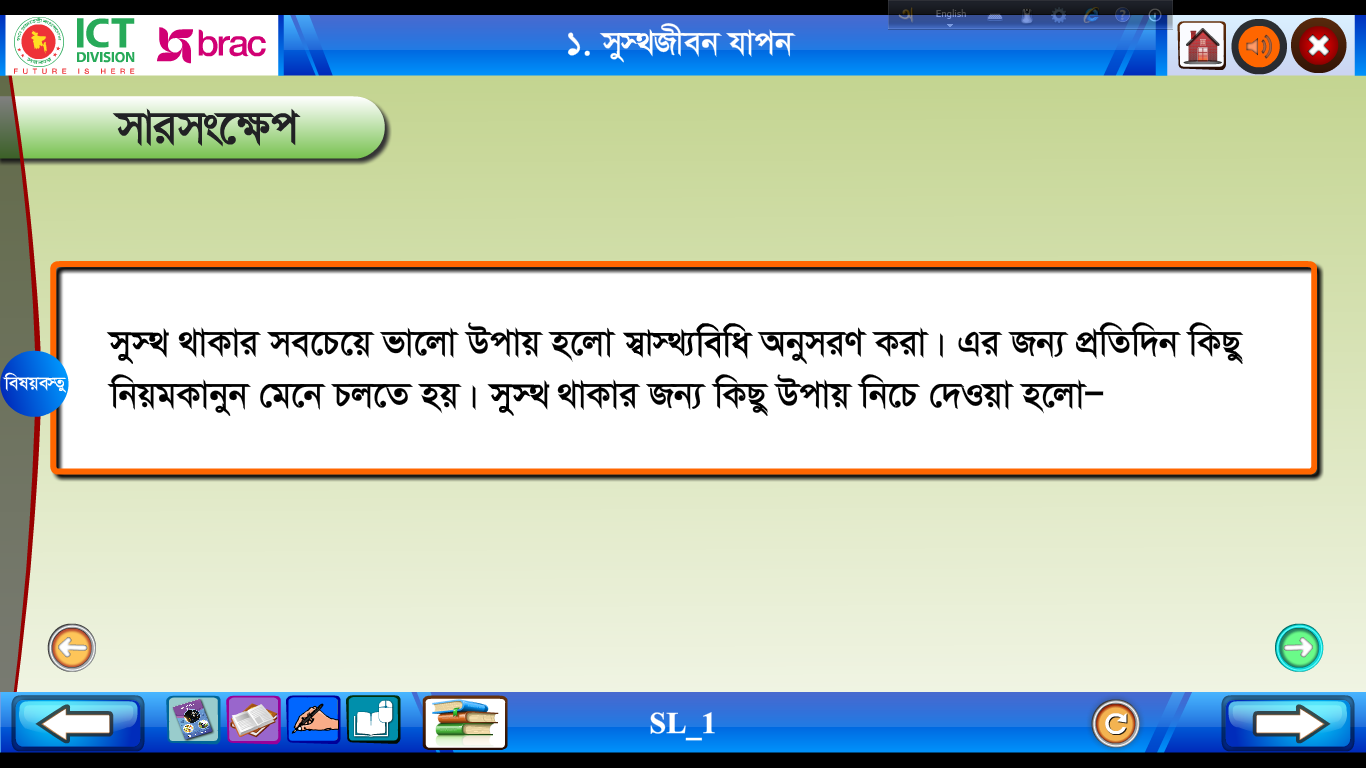 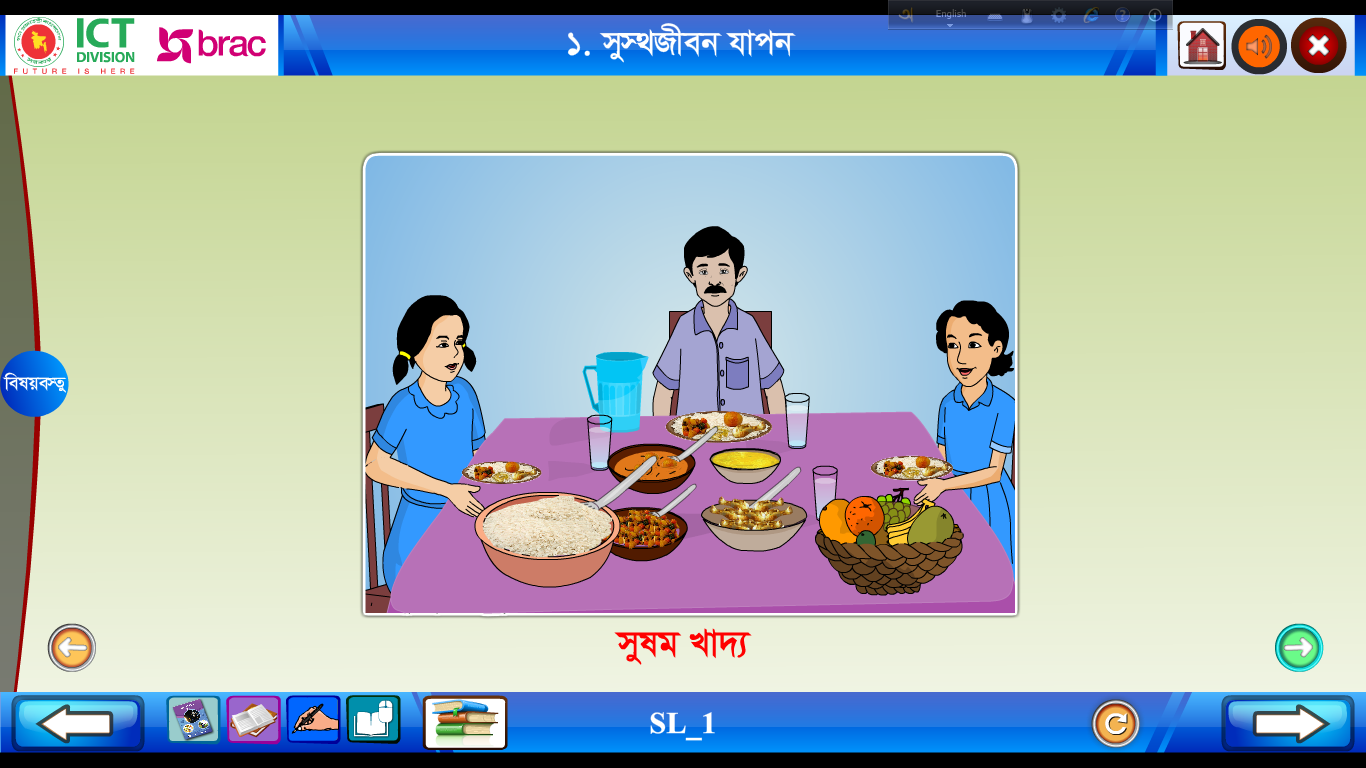 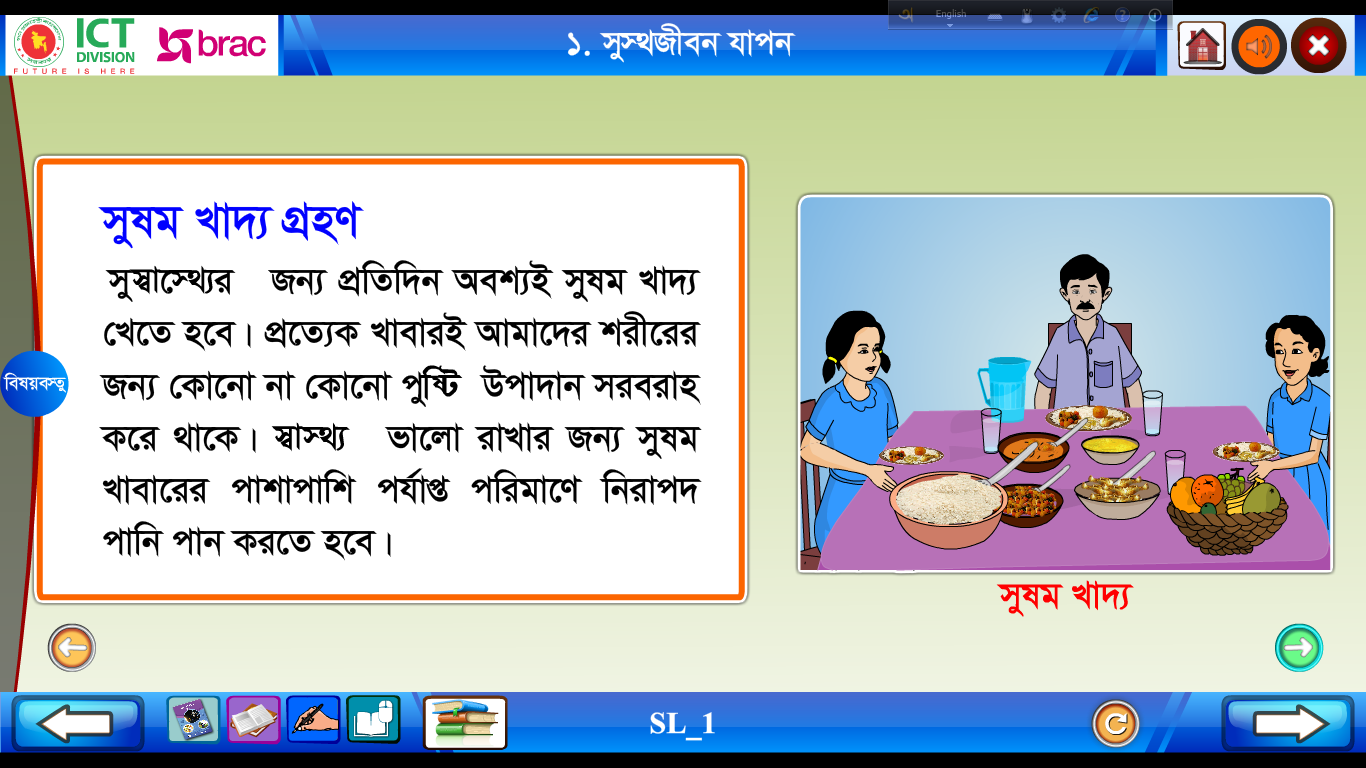 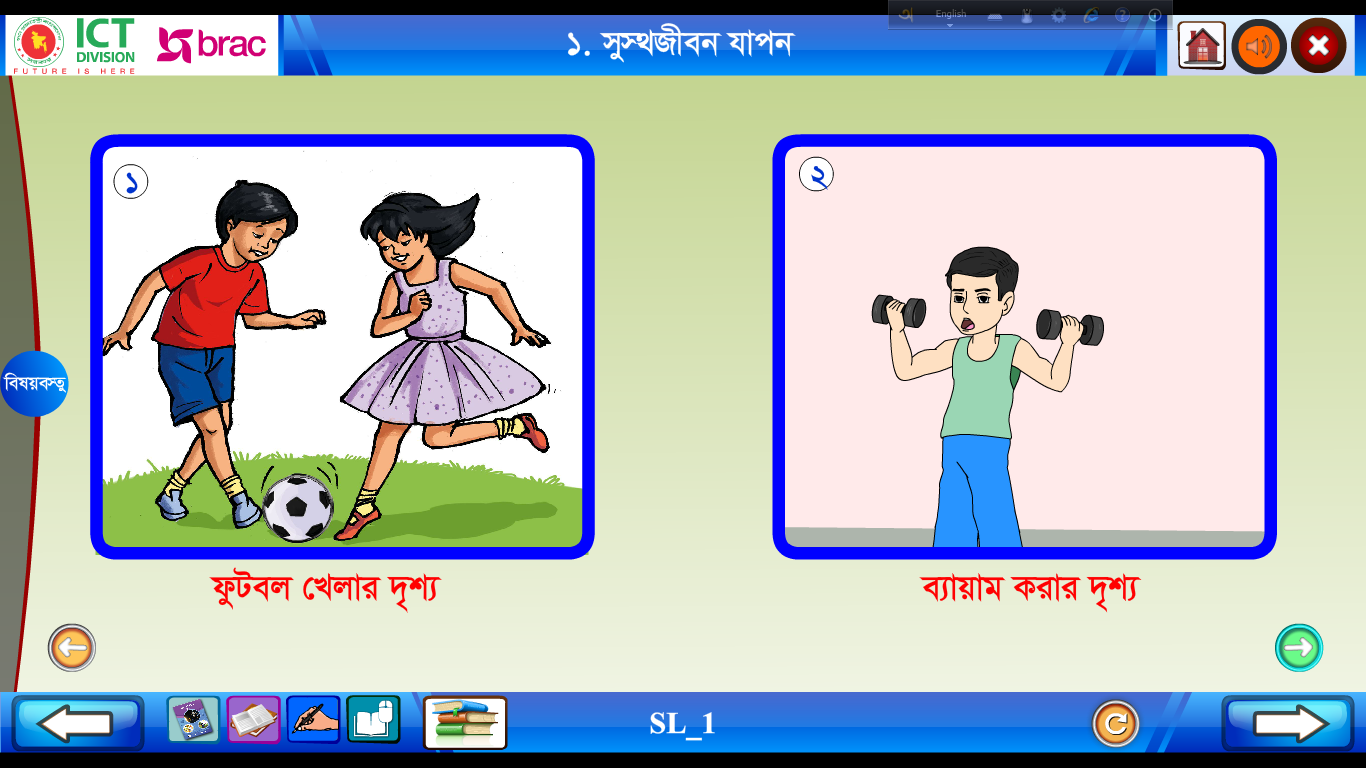 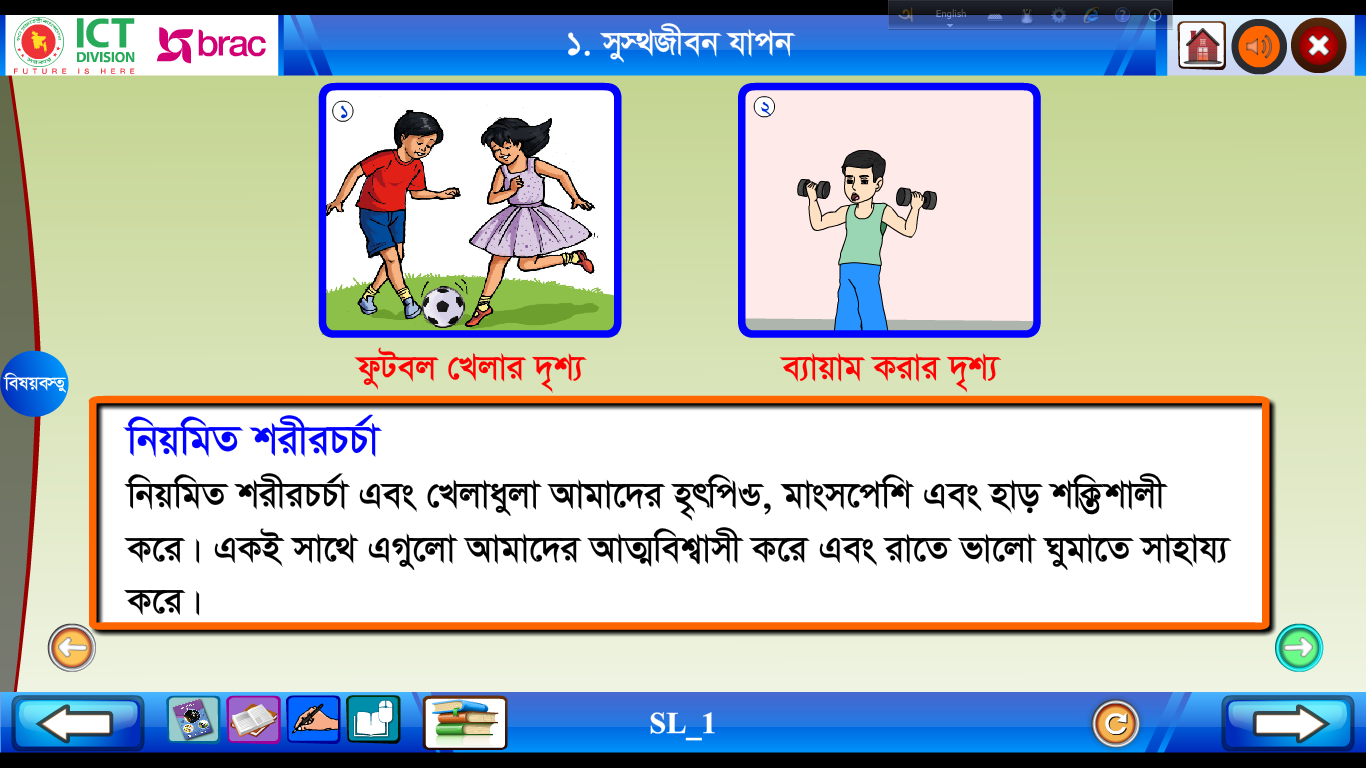 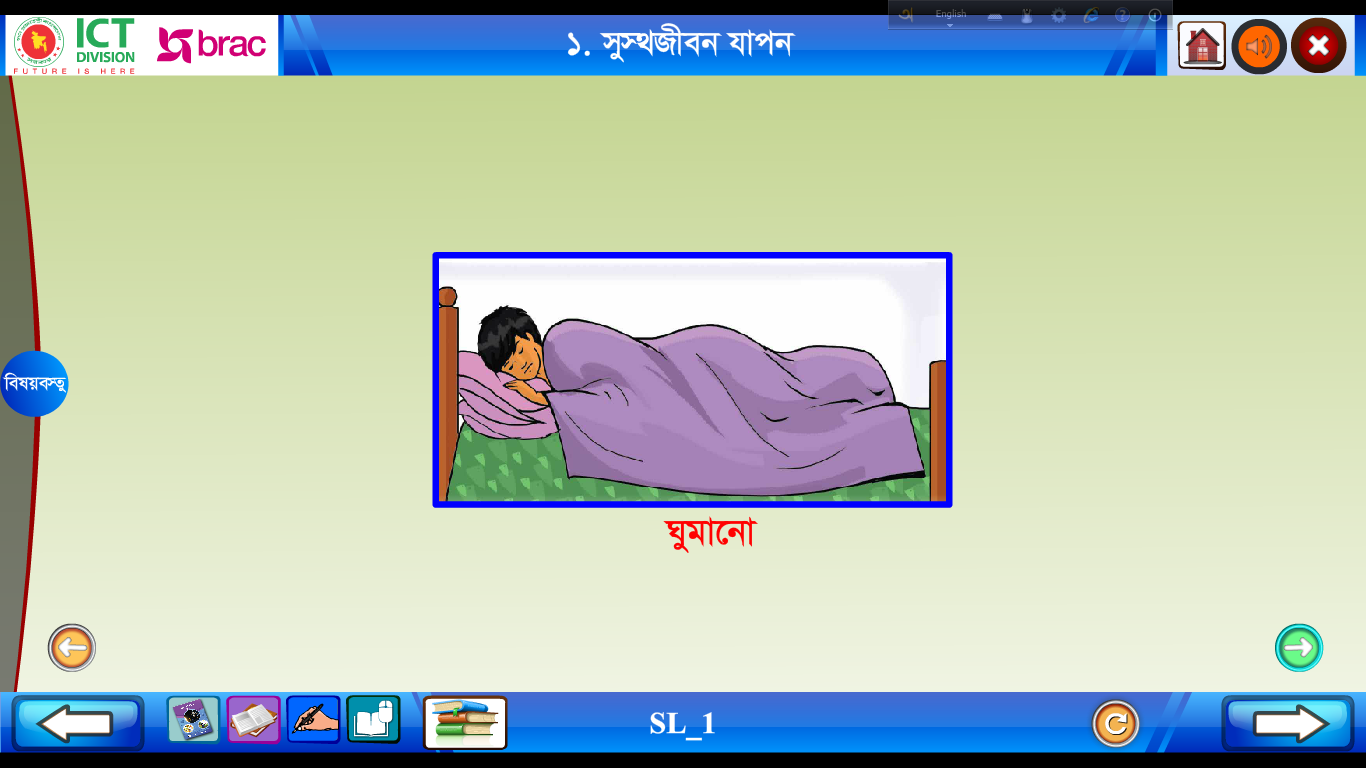 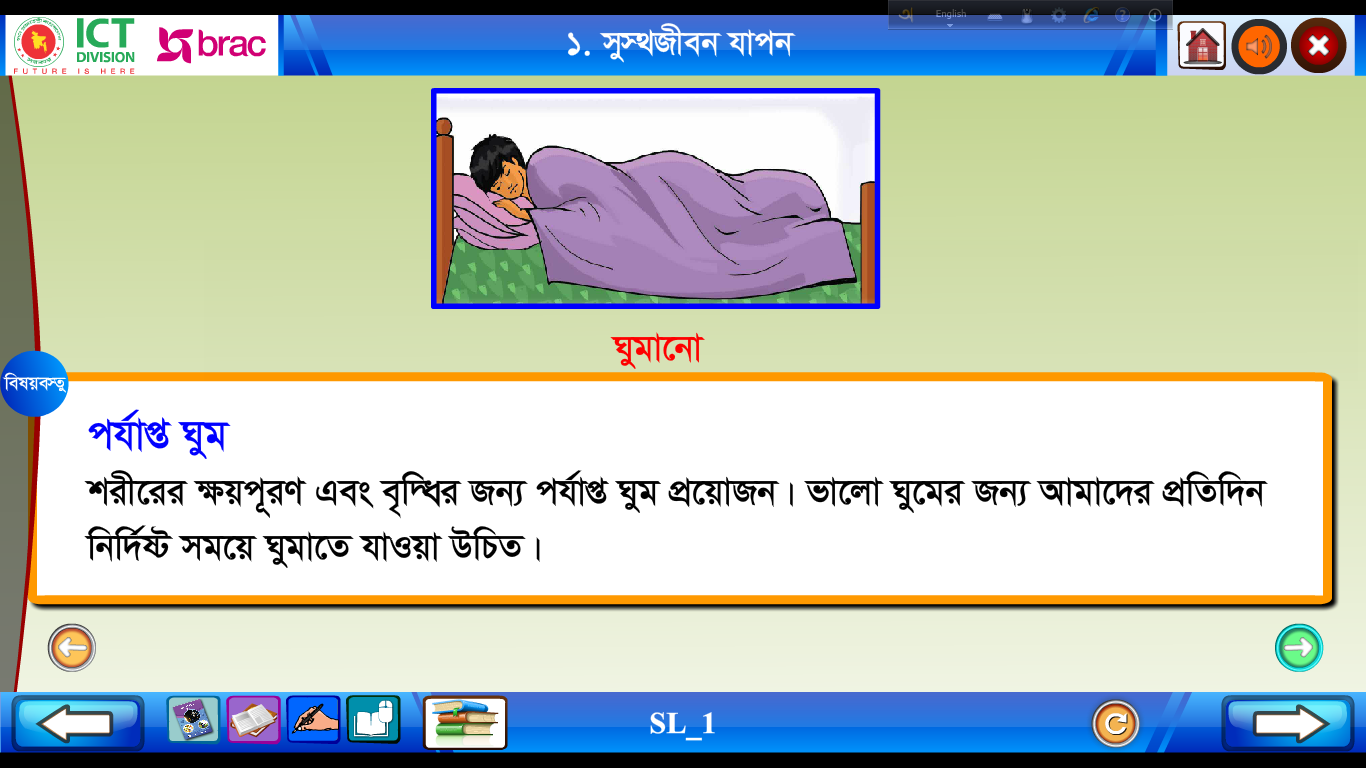 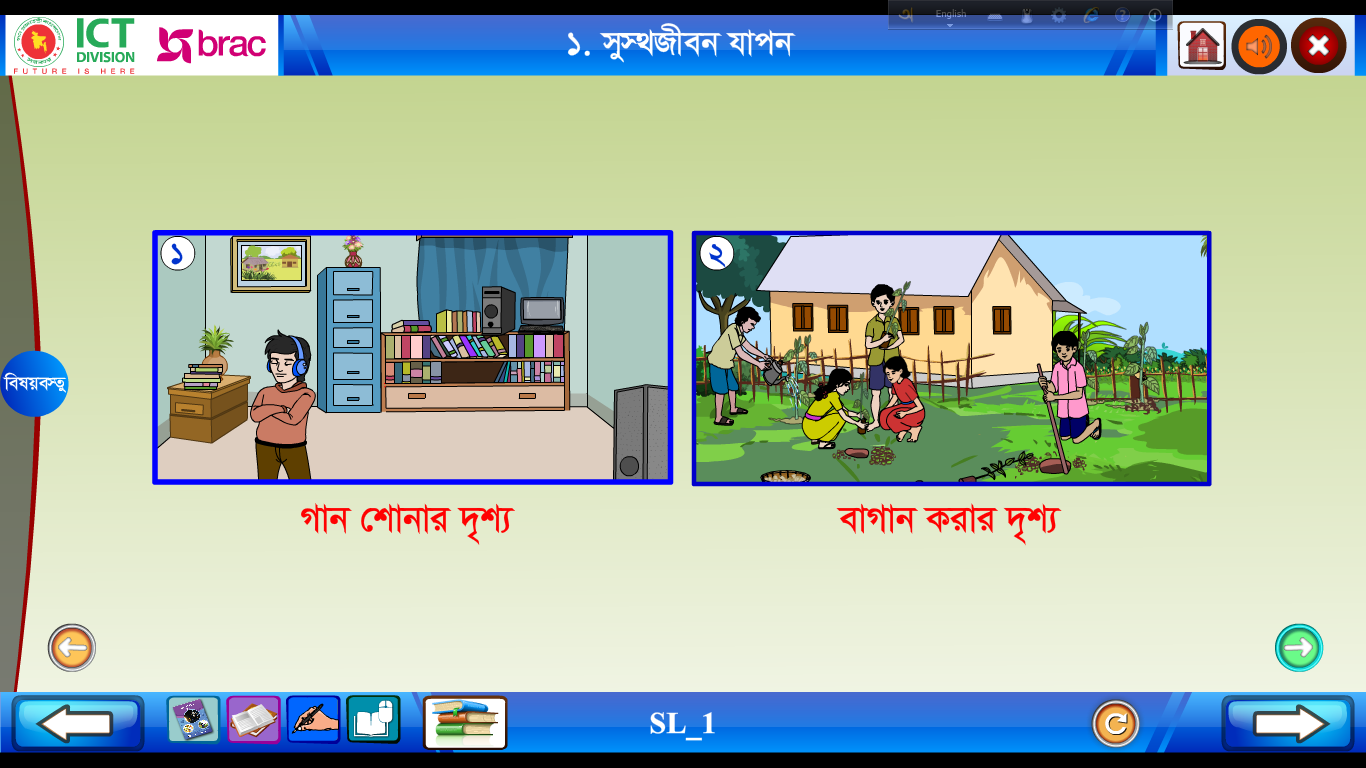 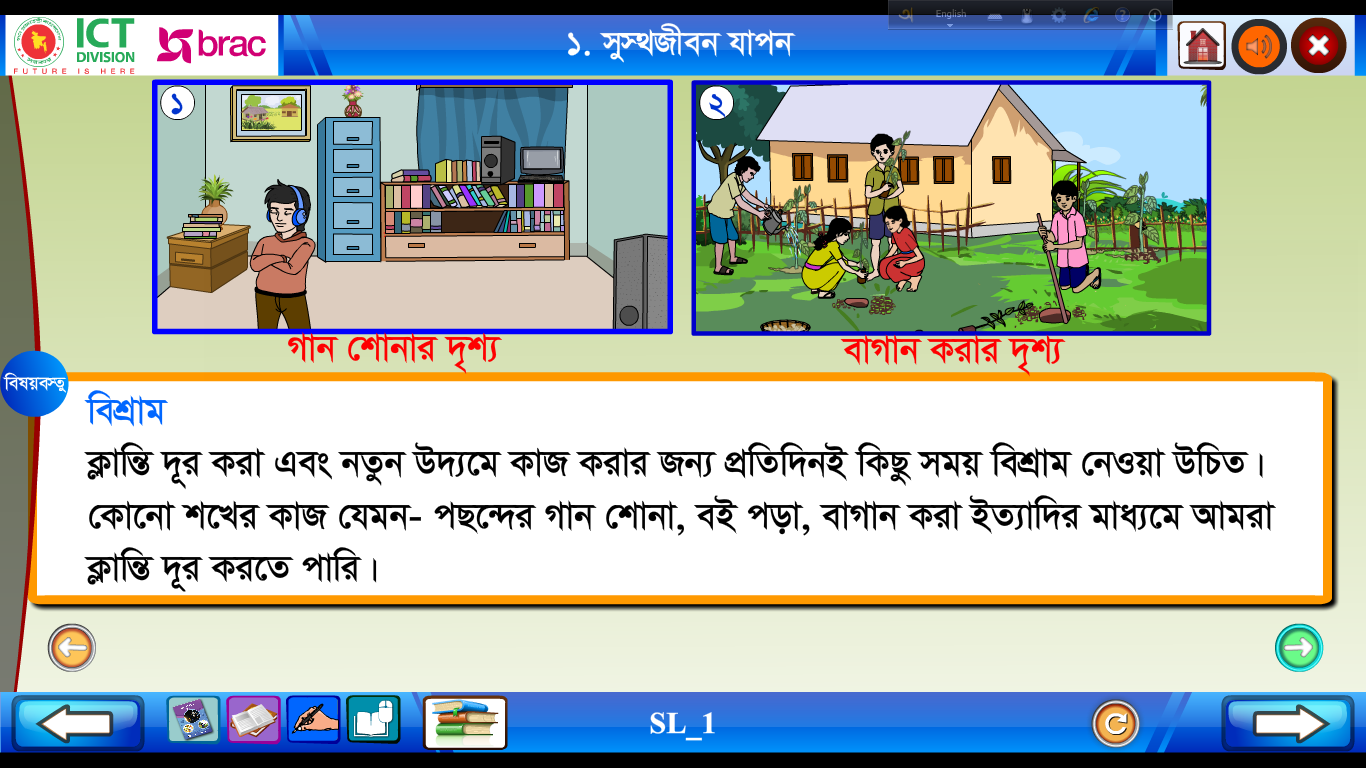 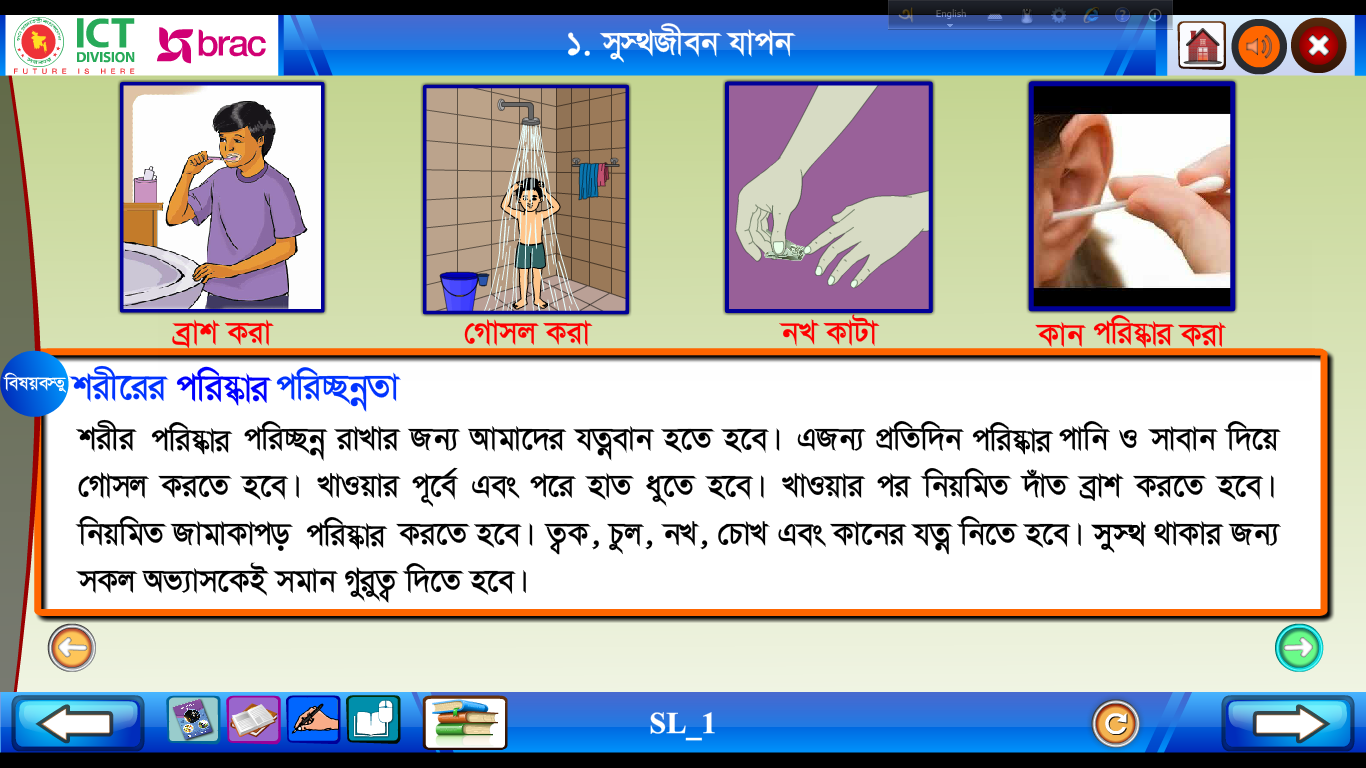 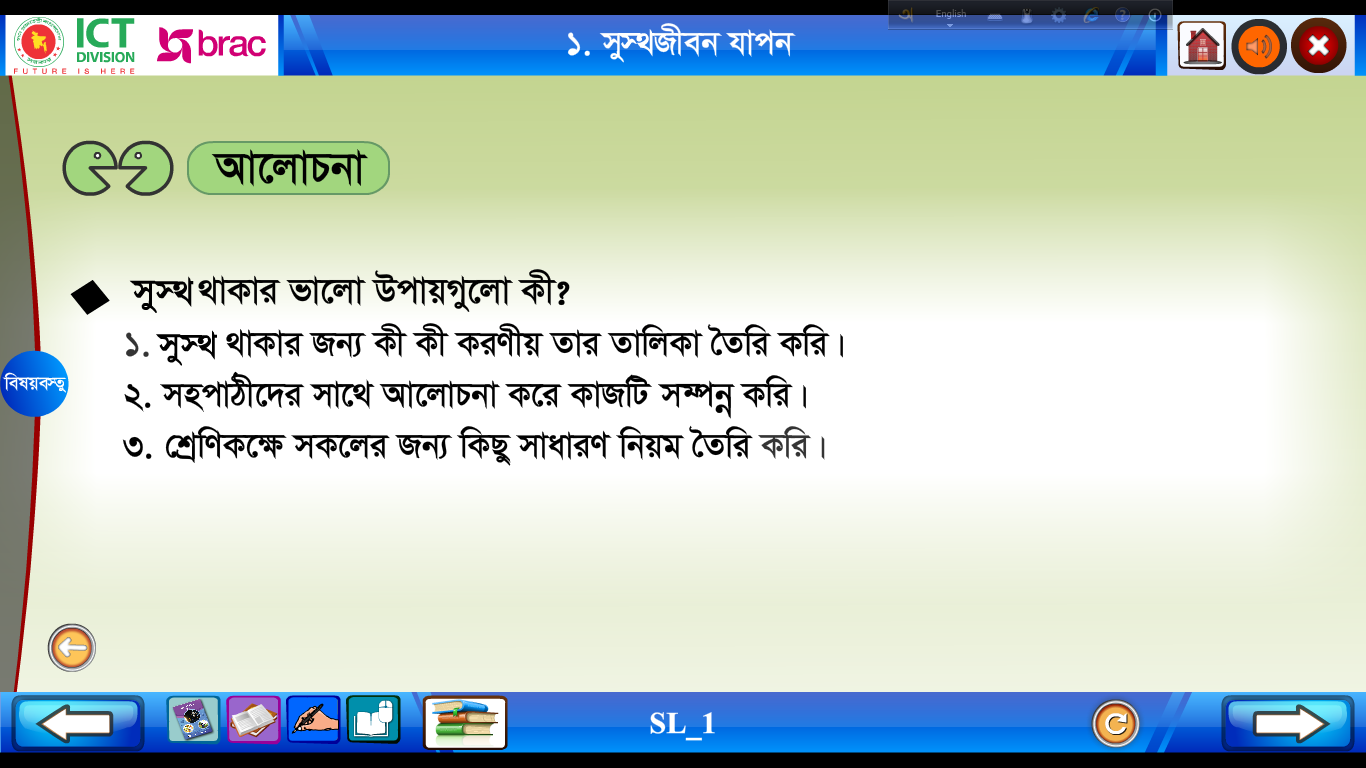 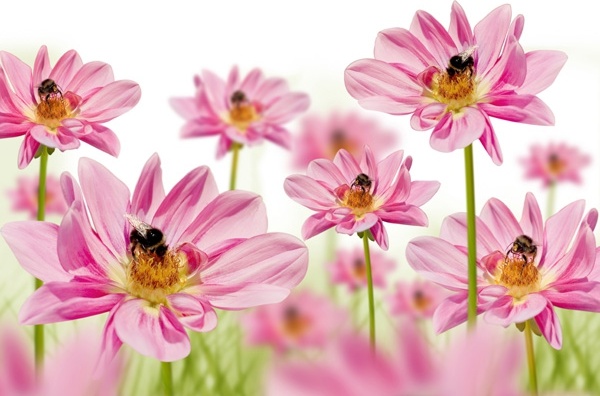 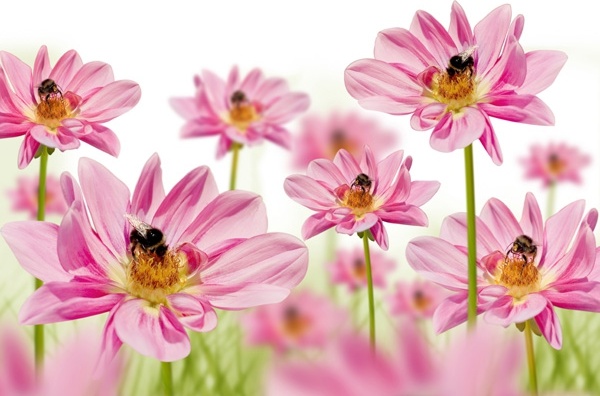 ab¨ev` Dcw¯’Z mevB‡K
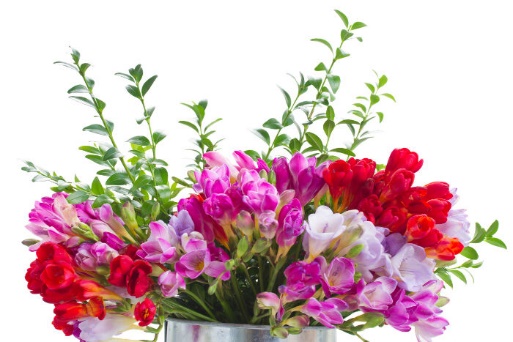